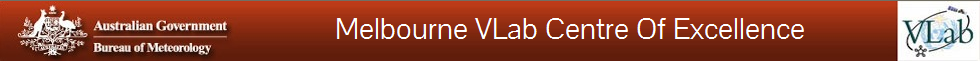 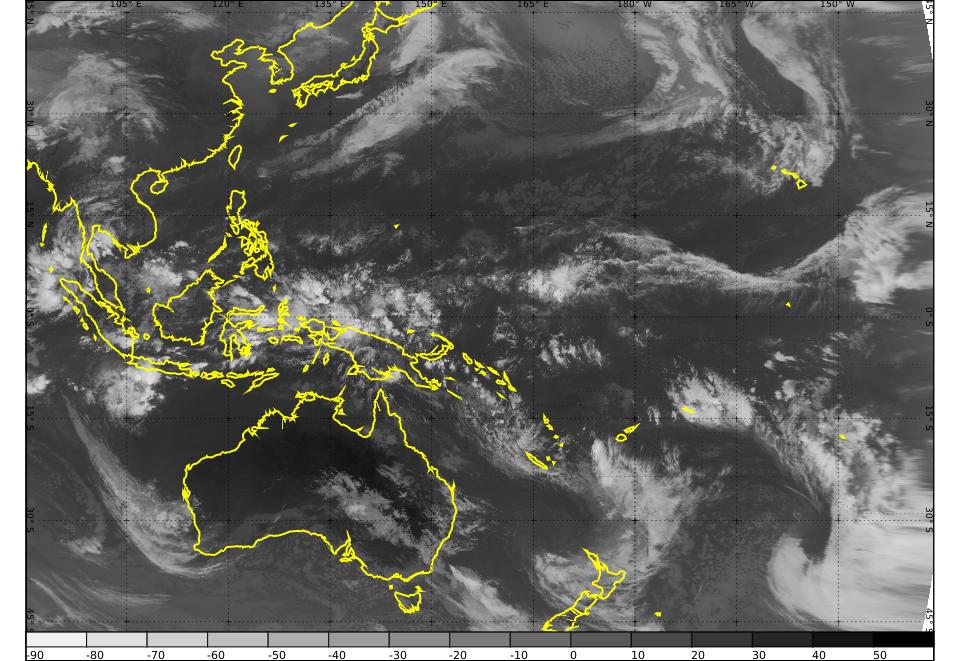 Comparing Synthetic Satellite and RADAR output forecasts with observationsSouth Australia, Victoria 2nd and 3rd May 2018Bodo Zeschke
Bodo Zeschke Australian VLab Centre of Excellence Point of Contact
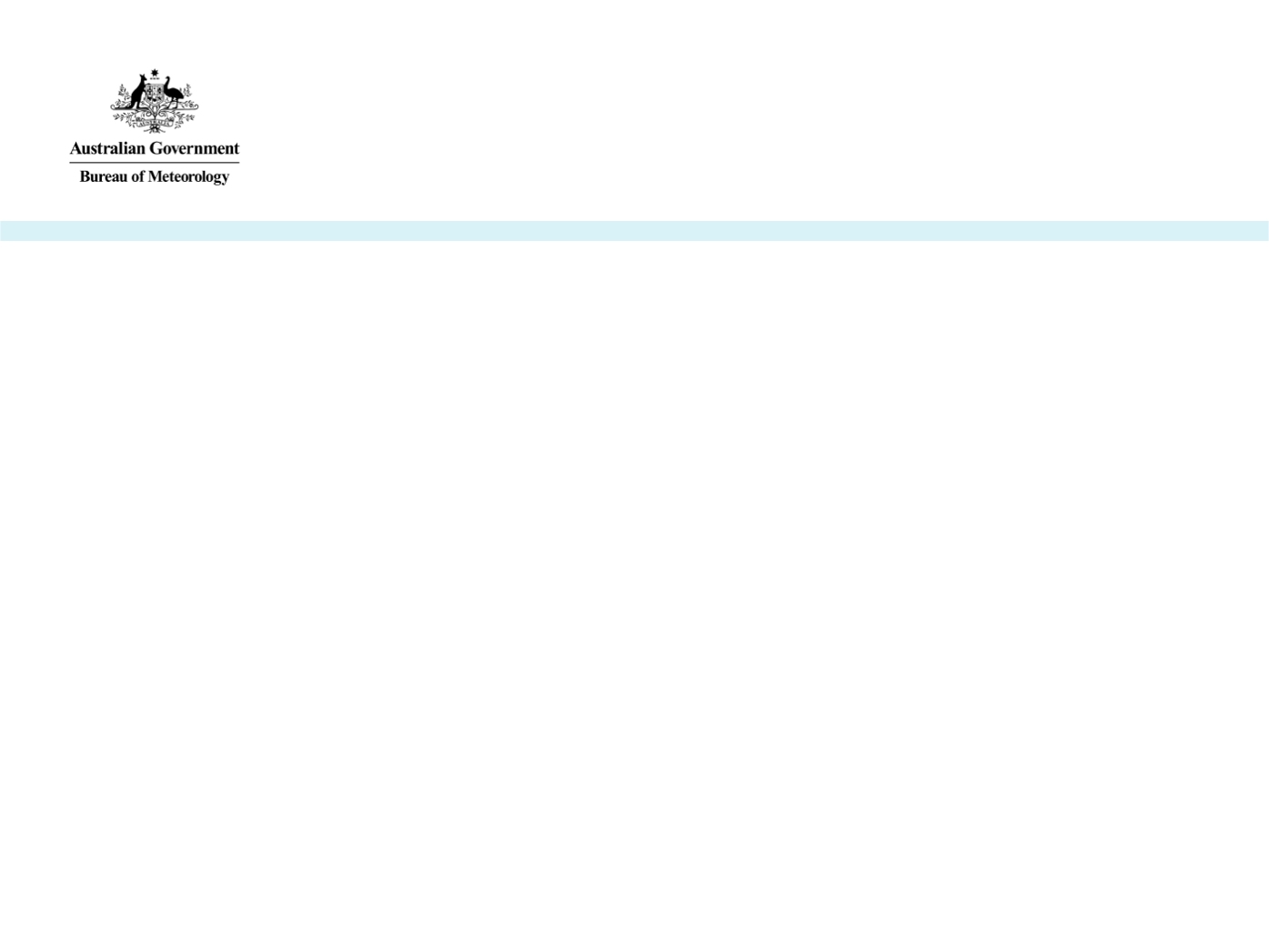 Y
Part 1: South Australian cold front and rain episode
Synthetic satellite data and Himawari-8 data (hourly) animations
Synthetic RADAR and RADAR observations (10 minute) animations
Synthetic RADAR and RADAR observations 1140UTC
 Synthetic RADAR and RADAR observations 1630UTC
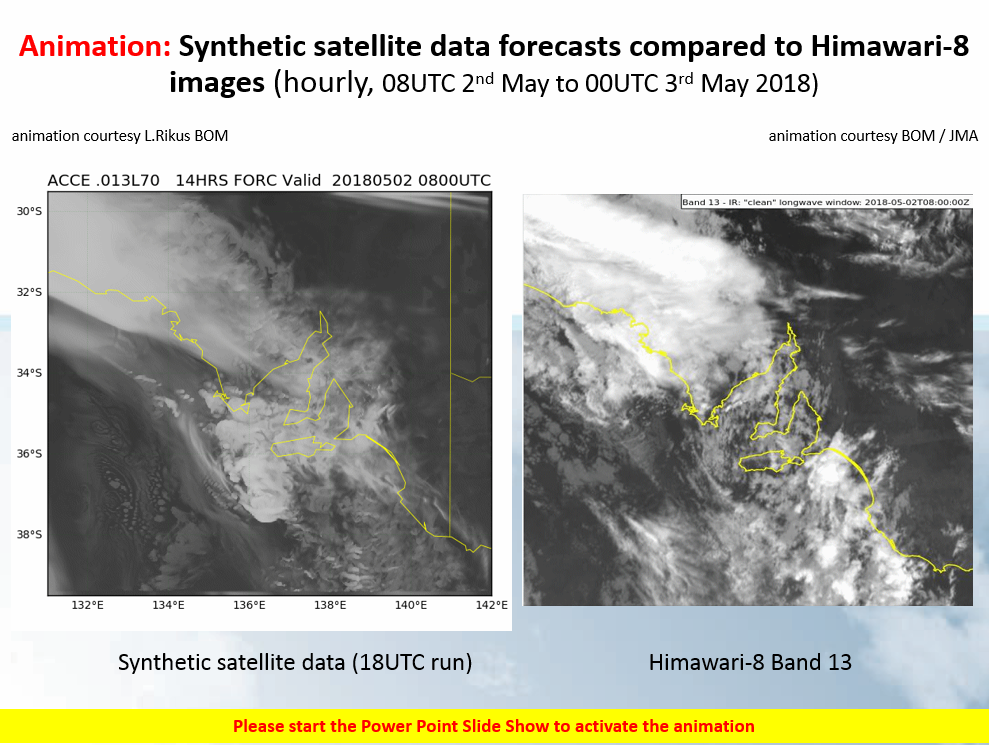 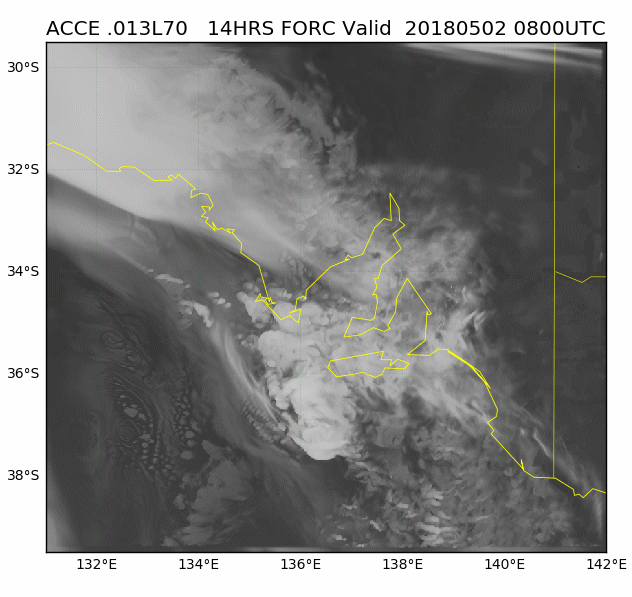 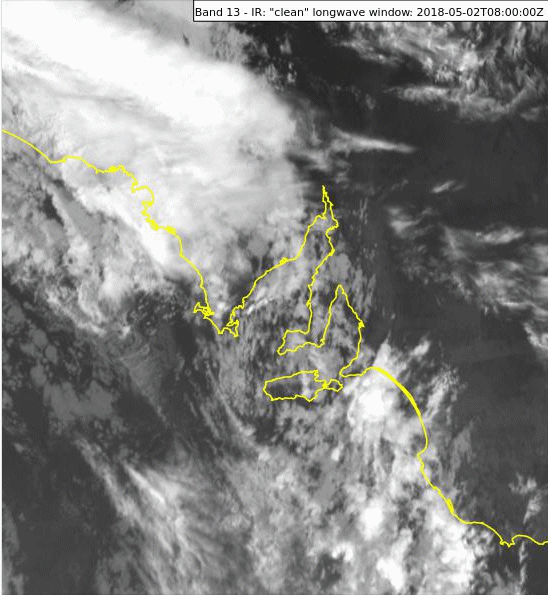 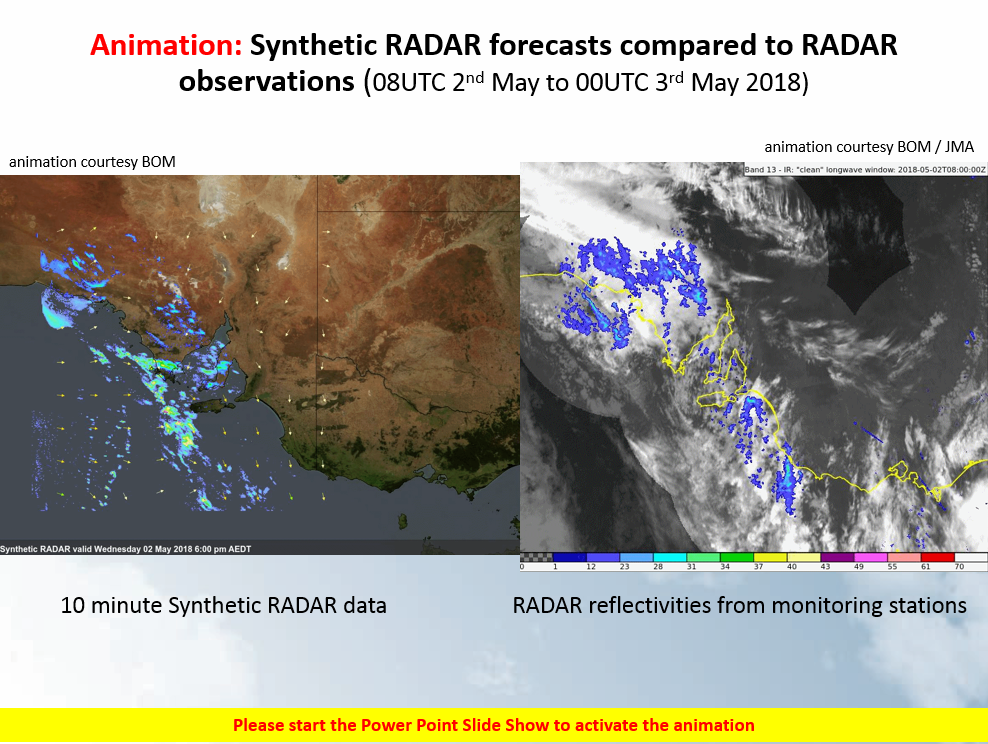 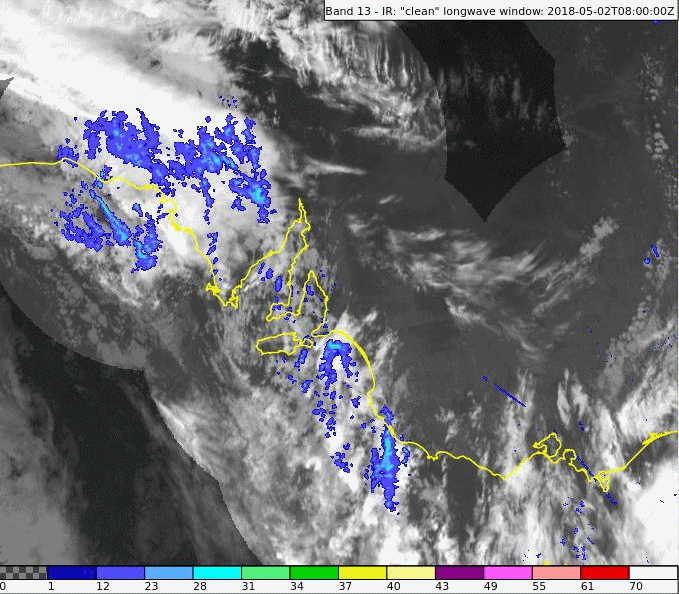 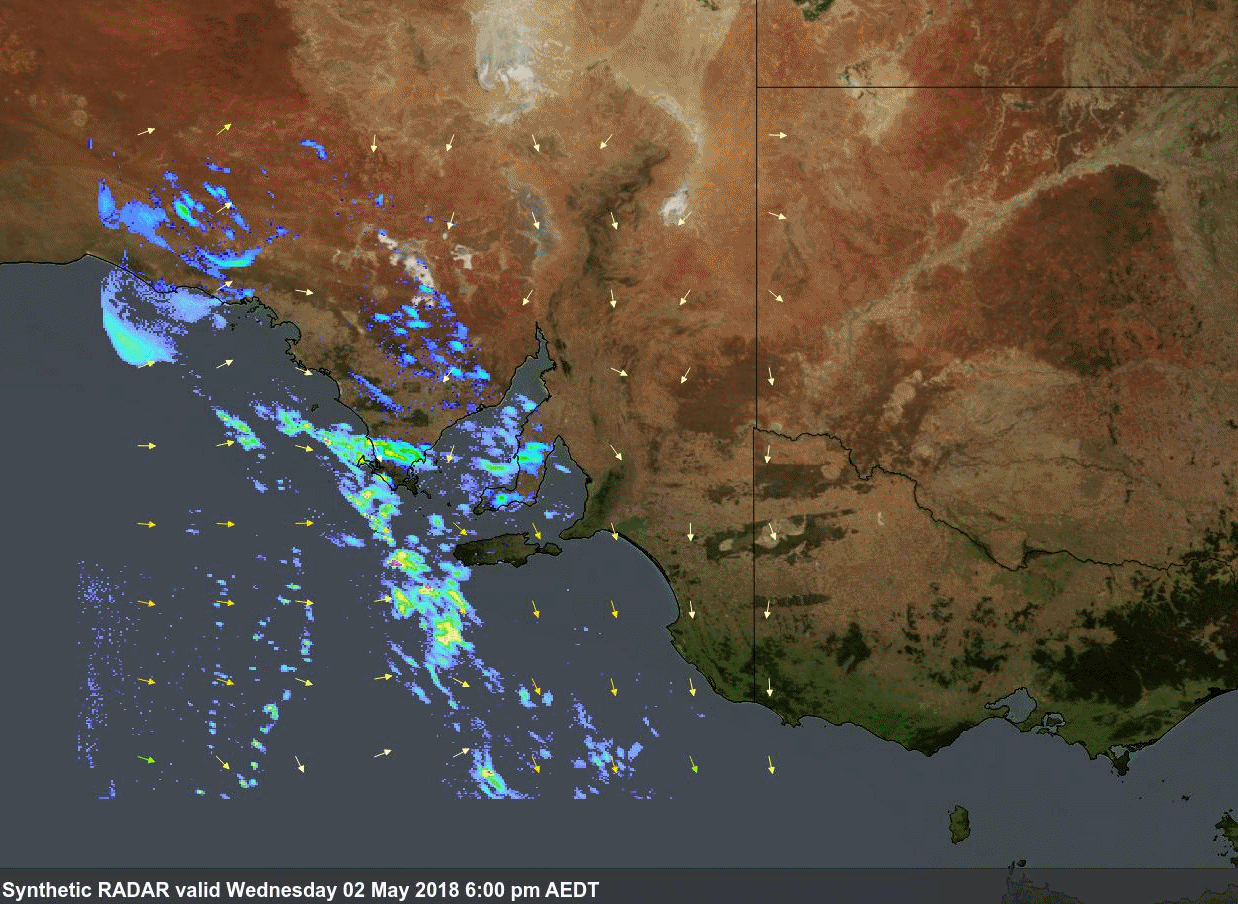 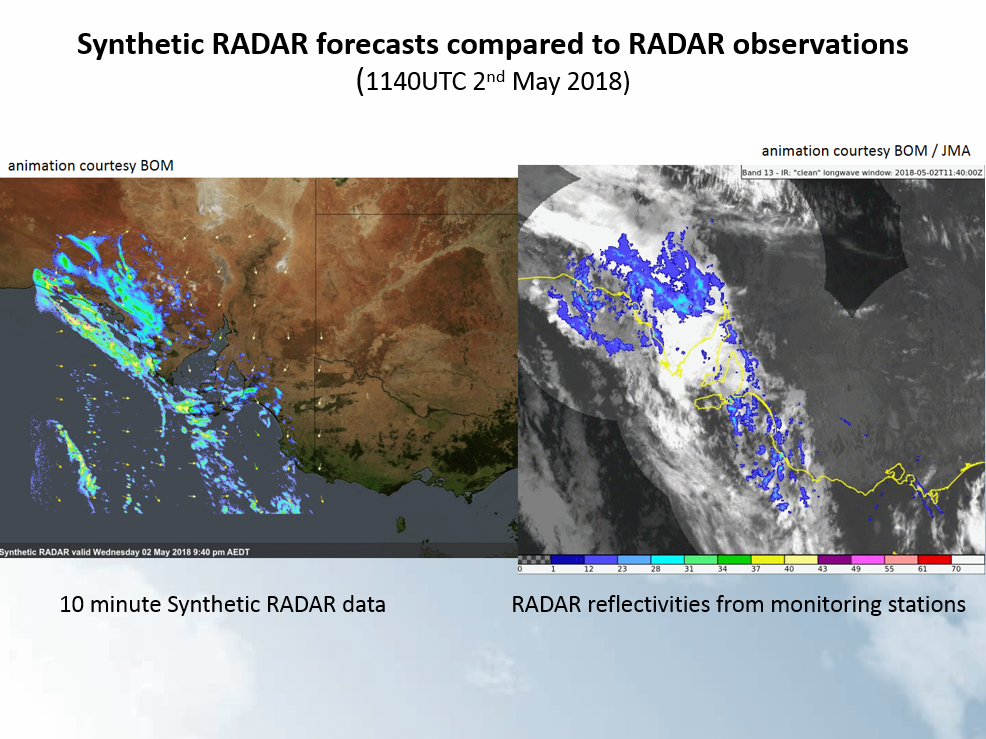 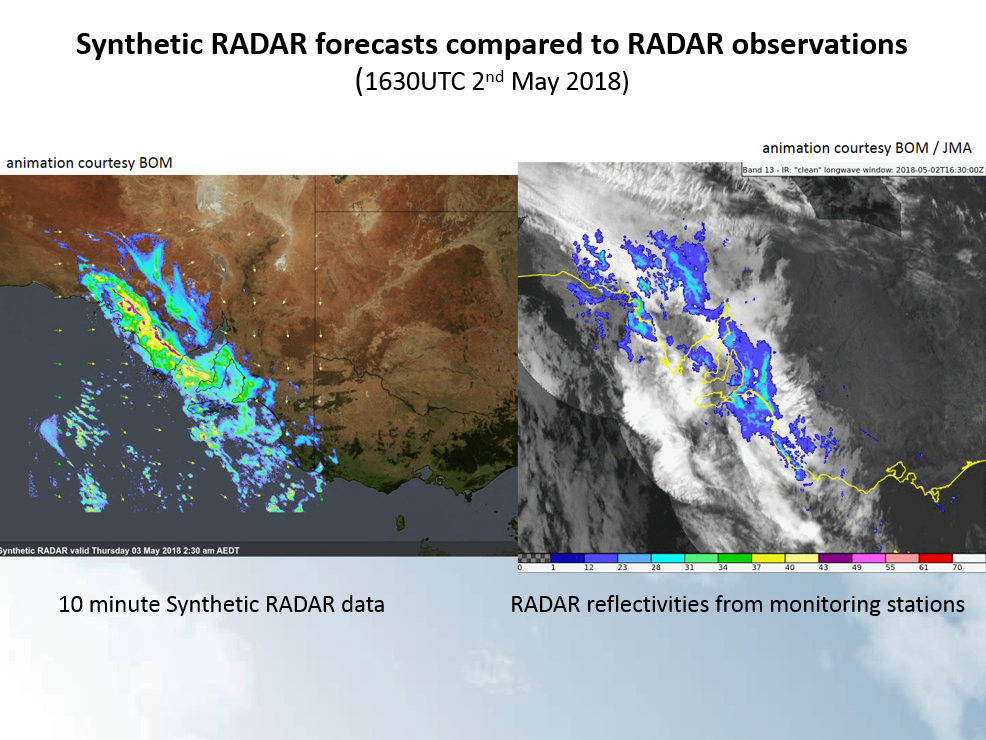 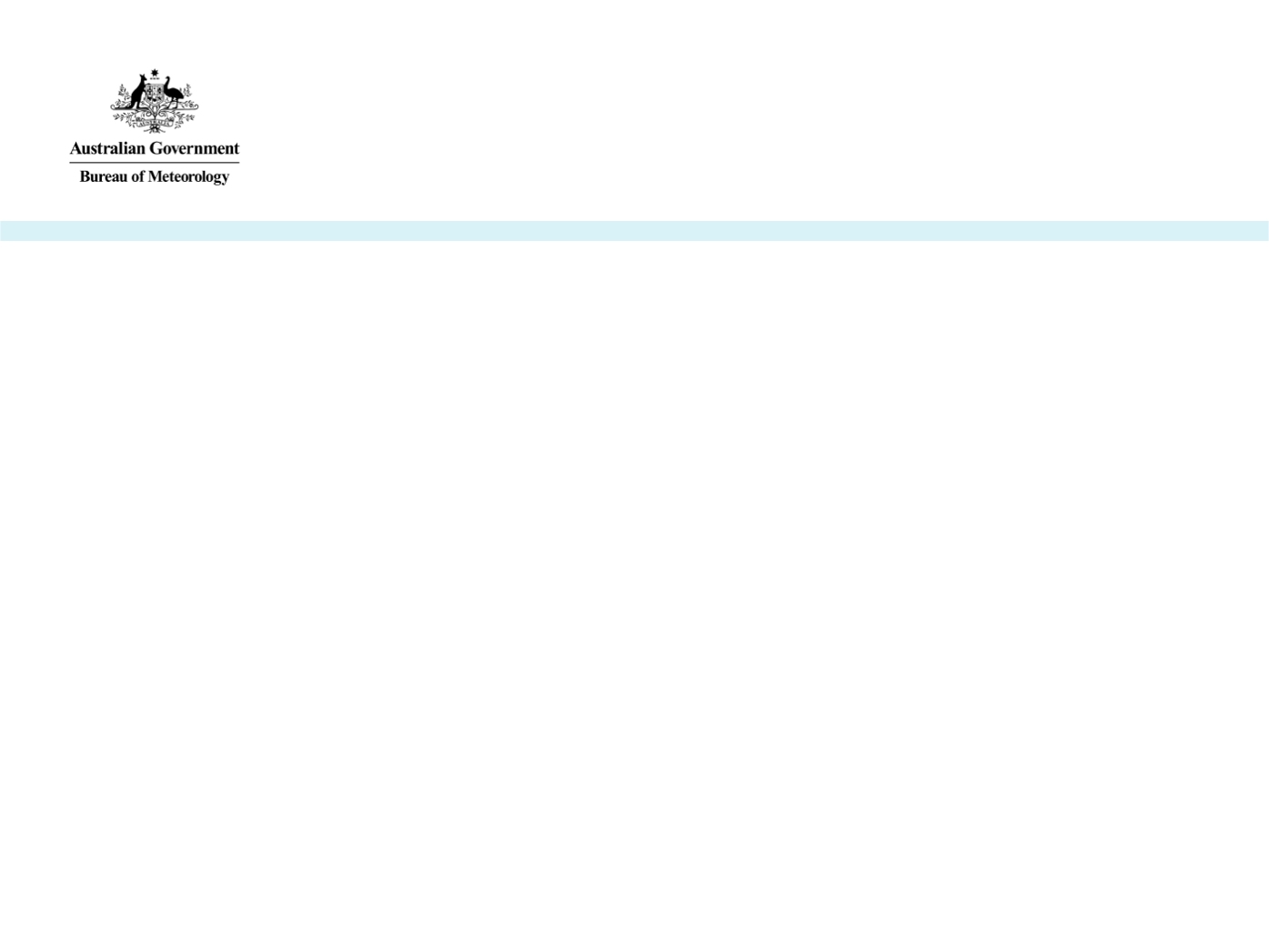 Y
Part 2: Victorian cold front and rain episode
Synthetic satellite data and Himawari-8 data (hourly) animations
Synthetic RADAR and RADAR observations (hourly) animations
Synthetic RADAR and RADAR observations 0130UTC
 Synthetic RADAR and RADAR observations 0930UTC
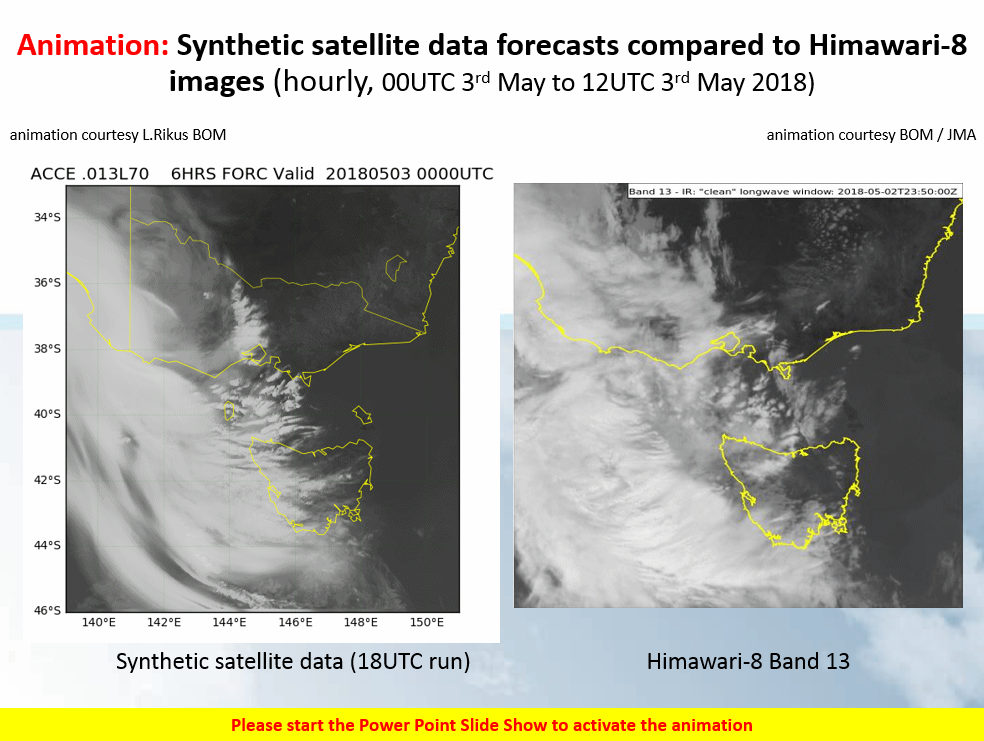 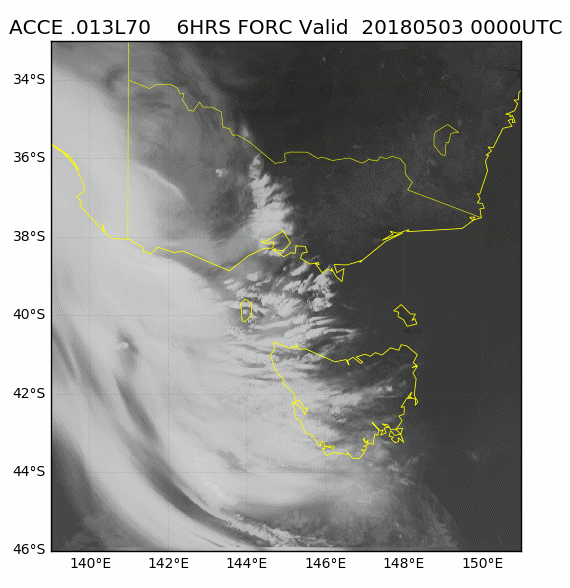 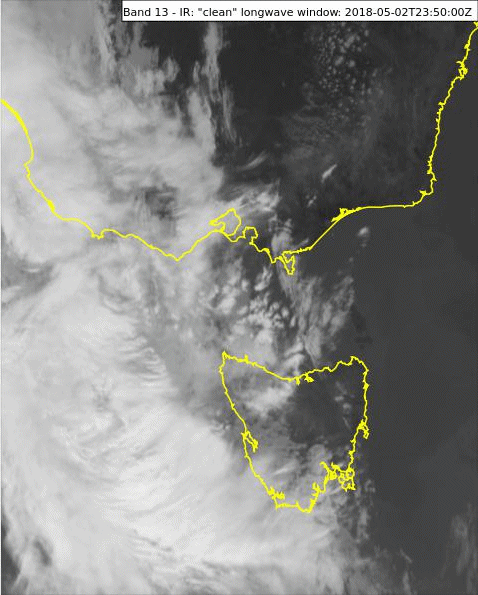 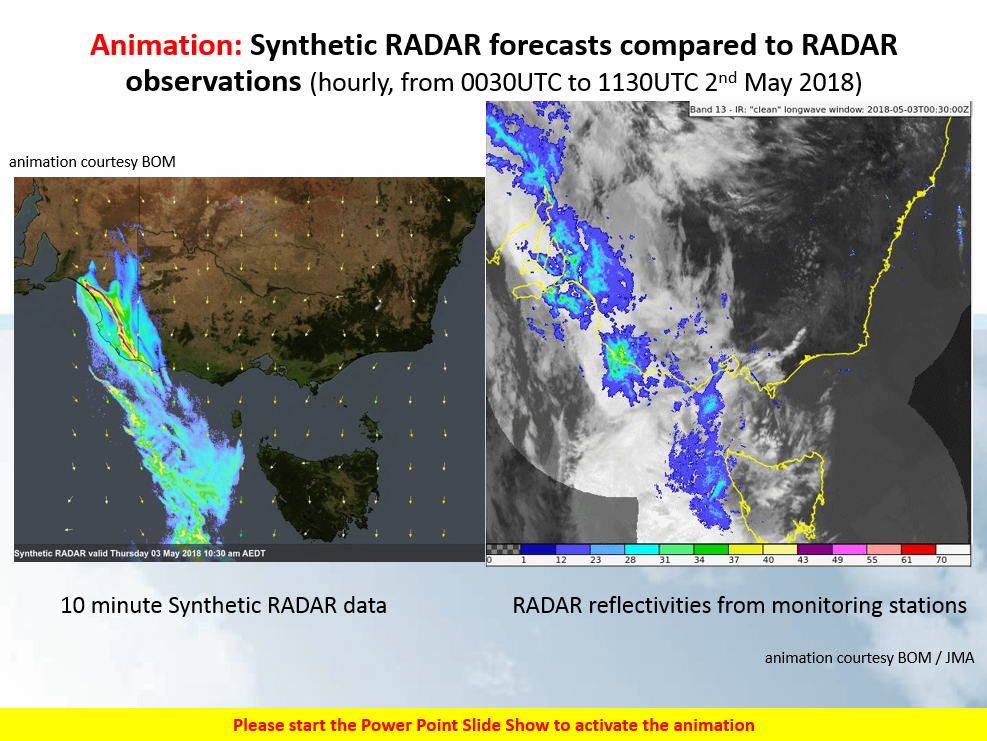 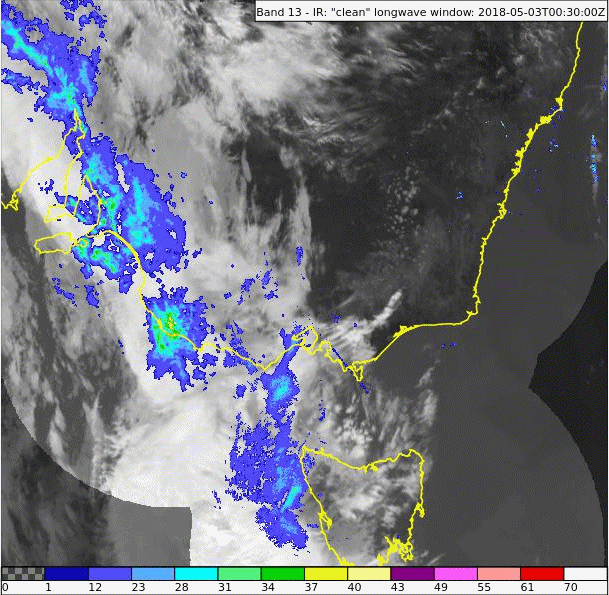 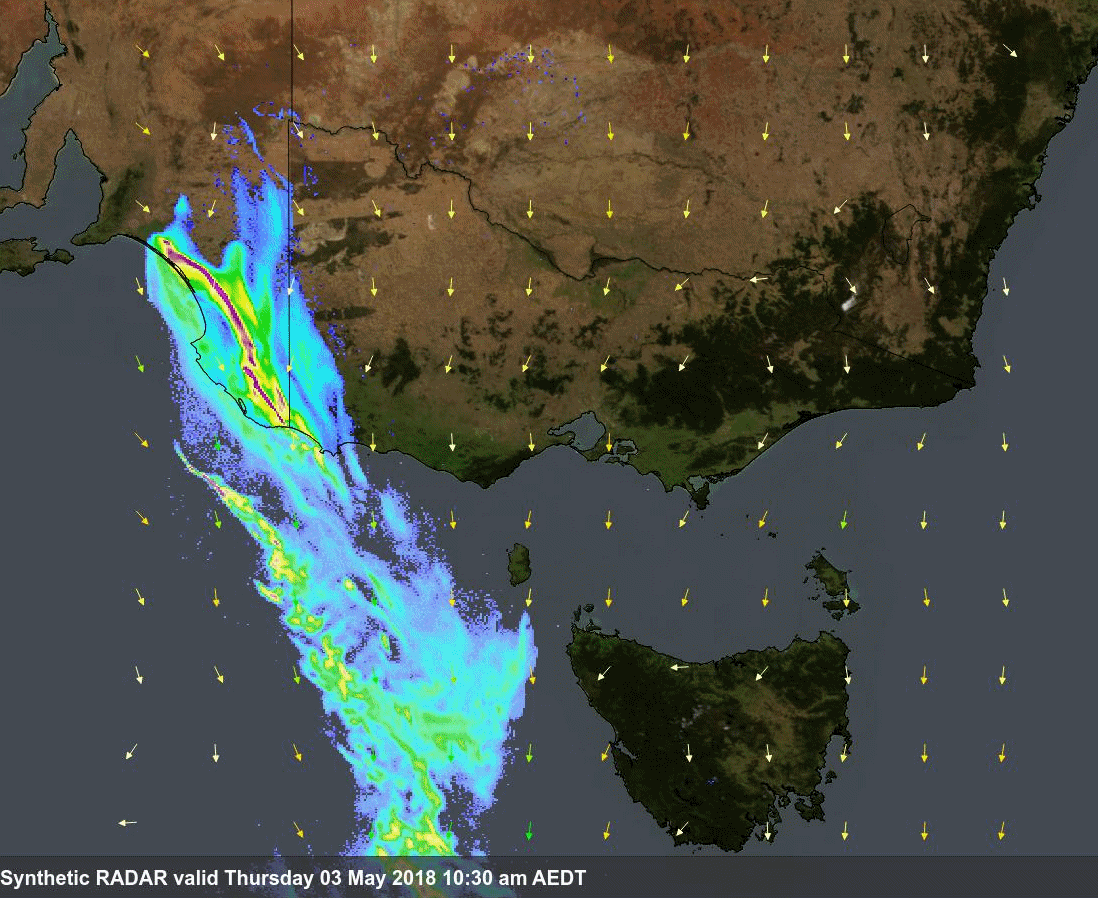 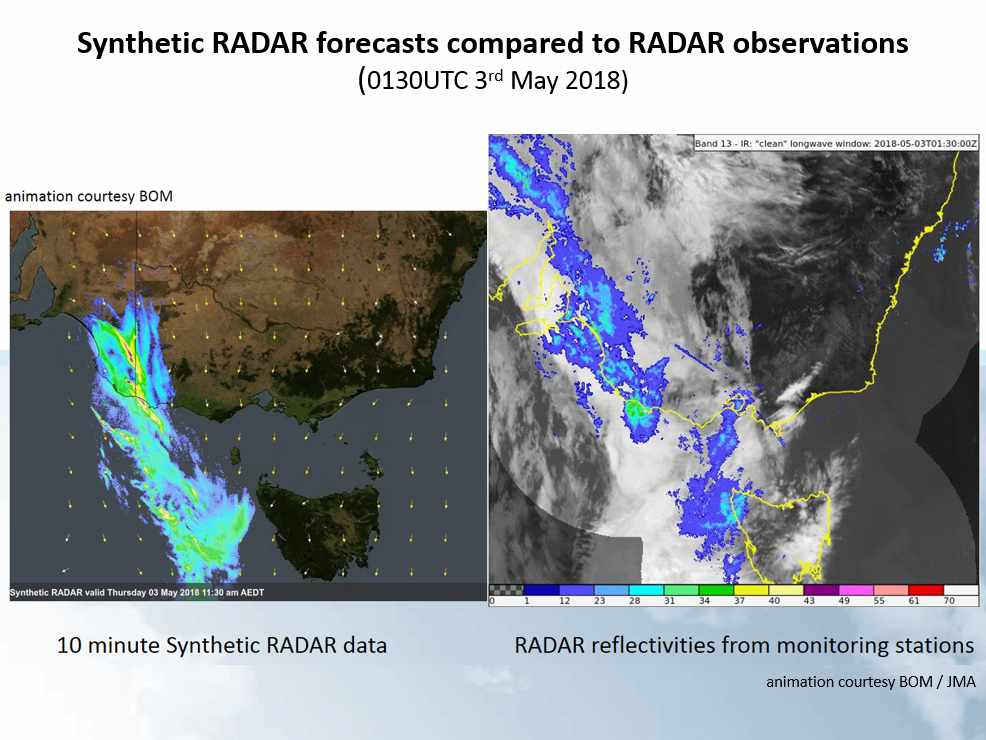 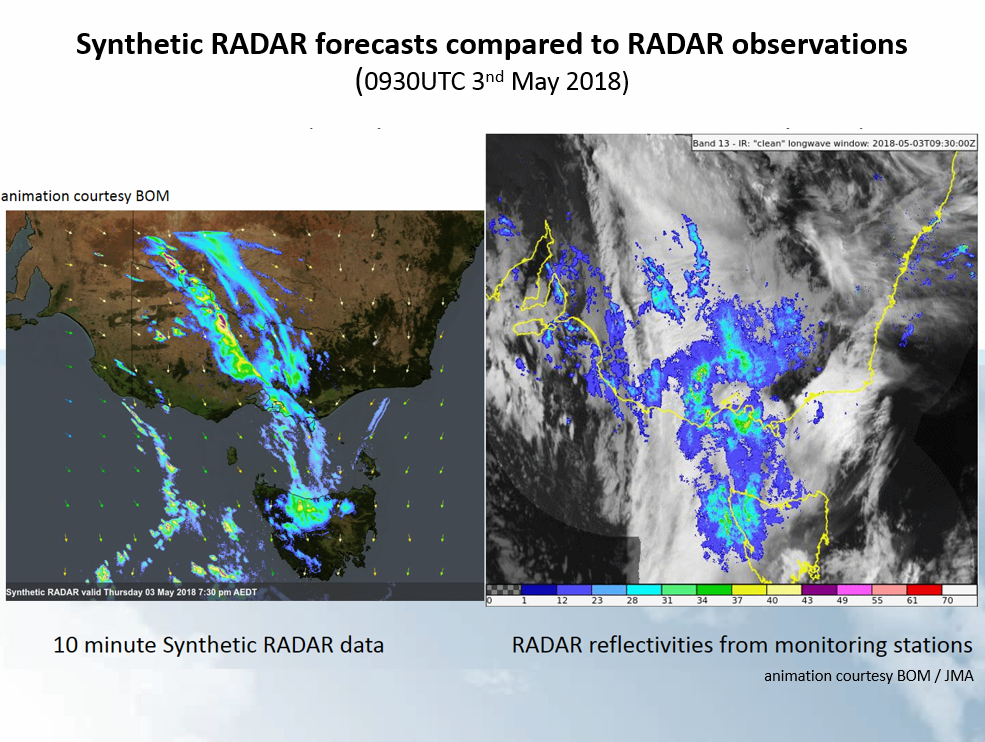